m3
m3
FUSION DEVICES AND THE HISTORY OF FUSION RESEARCH
16
Graphic: EUROfusion, Reinald Fenke, CC BY 4.0, www.euro-fusion.org
m3
m3
EARLY CONCEPTS: LINEAR PINCH DEVICE 

Cylindrical magnetic chamber enclosing a hot plasma, with an electric current ‘pinching’ the plasma and keeping it away from the wall 
Problem with energy losses at each end of the container
Charges in a magnetic field
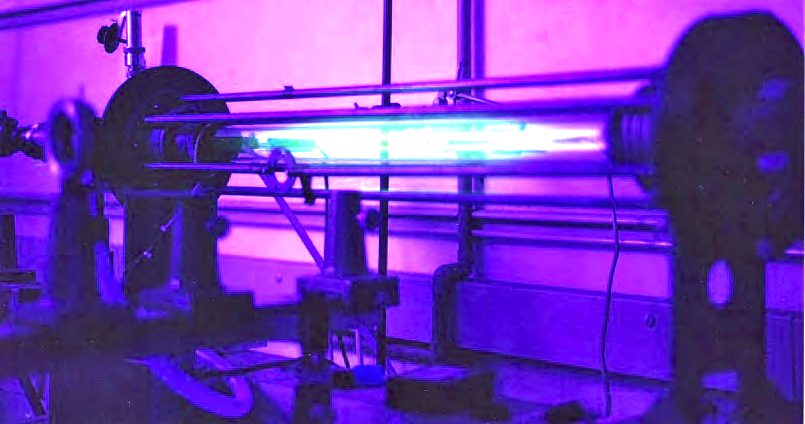 Photo of pinch device from Wikipedia – released for public domain use:http://commons.wikimedia.org/wiki/File:Z-pinch_H-gamma.jpg
17
Graphic: EUROfusion, Reinald Fenke, CC BY 4.0, www.euro-fusion.org
m3
EARLY CONCEPTS: THE CIRCULAR PINCH 

Similar to linear pinch but with the cylinder bent into a ring shape to prevent energy losses – particleskeep circulating instead of hitting the ends.
ZETA experiment at Harwell, UK (1950s) is shown. USA and USSR also built circular pinch devices.
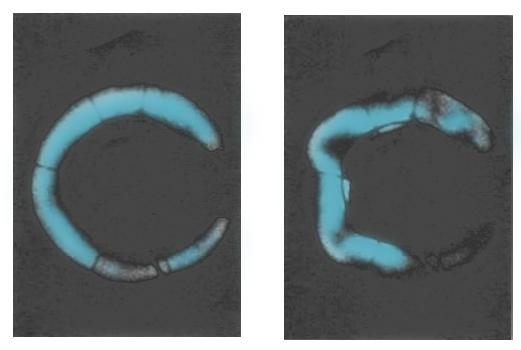 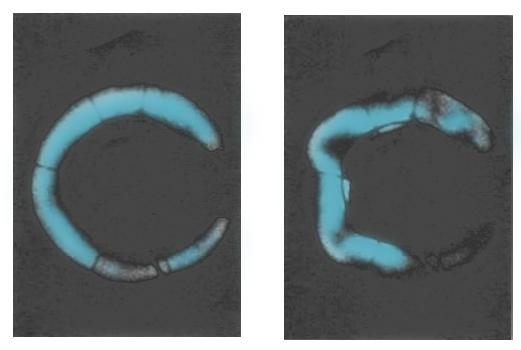 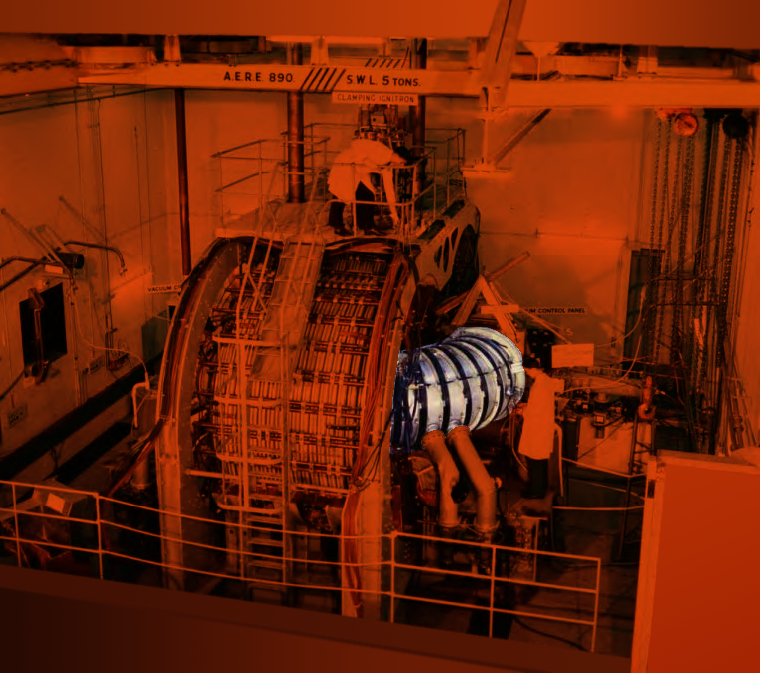 18
Image: Pinch device Sandpiper, unrestricted, http://tinyurl.com/h386pvb, image on top: copyright expired, http://tinyurl.com/hop8mhk,
image: UK Atomic Energy Authority
m3
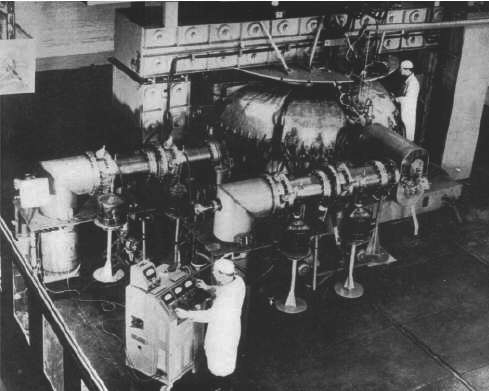 THE TOKAMAK 

Pioneered in the Soviet Union in the 1950s and 1960s 
Improved plasma confinement by adding a second magnetic field 
T3 device at Kurchatov Institute, Moscow achieved breakthrough in fusion performance – 1968 
Joint European Torus (Culham, UK) is now the largest tokamak operating (since 1983)
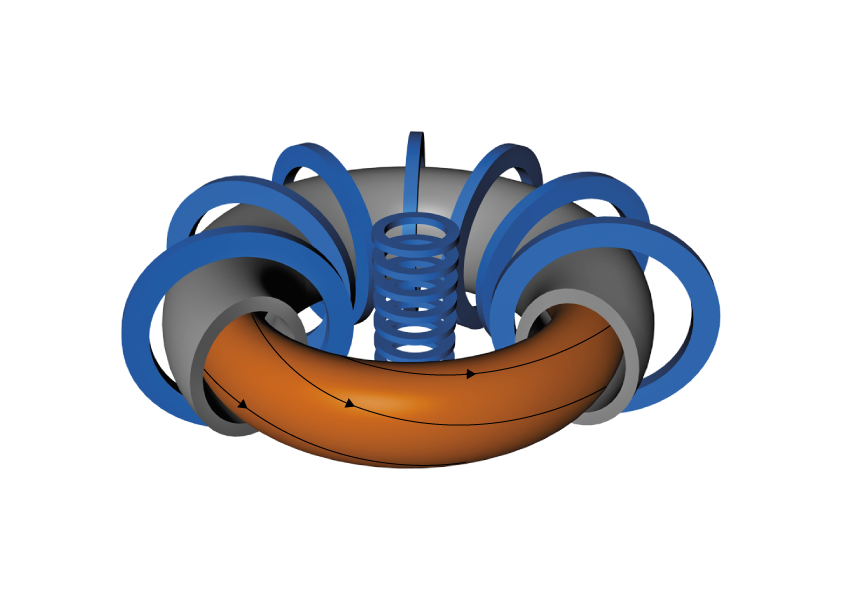 19
Image: https://alltheworldstokamaks.wordpress.com/gallery-of-externalviews/t3 
Graphic: EUROfusion, Reinald Fenke, CC BY 4.0, www.euro-fusion.org
m3
EUROPEAN LOCATIONS OF TOKAMAK DEVICES

1 MAST-Upgrade, Oxford, GB
1 JET Europe, Oxford, GB
2 ASDEX Upgrade, Garching, DE
3 TCV Lausanne, CH
4 Wendelstein 7-X, Greifswald, DE
5 ISTTOK, Lisbon, PT
6 WEST, Cadarache, F
7 PSI-2, Jülich, DE
8 Pilot-PSI/Magnum-PSI, Eindhoven, NL
4
8
1
7
2
3
6
5
20
Graphic: EUROfusion, Reinald Fenke, CC BY 4.0, www.euro-fusion.org
m3
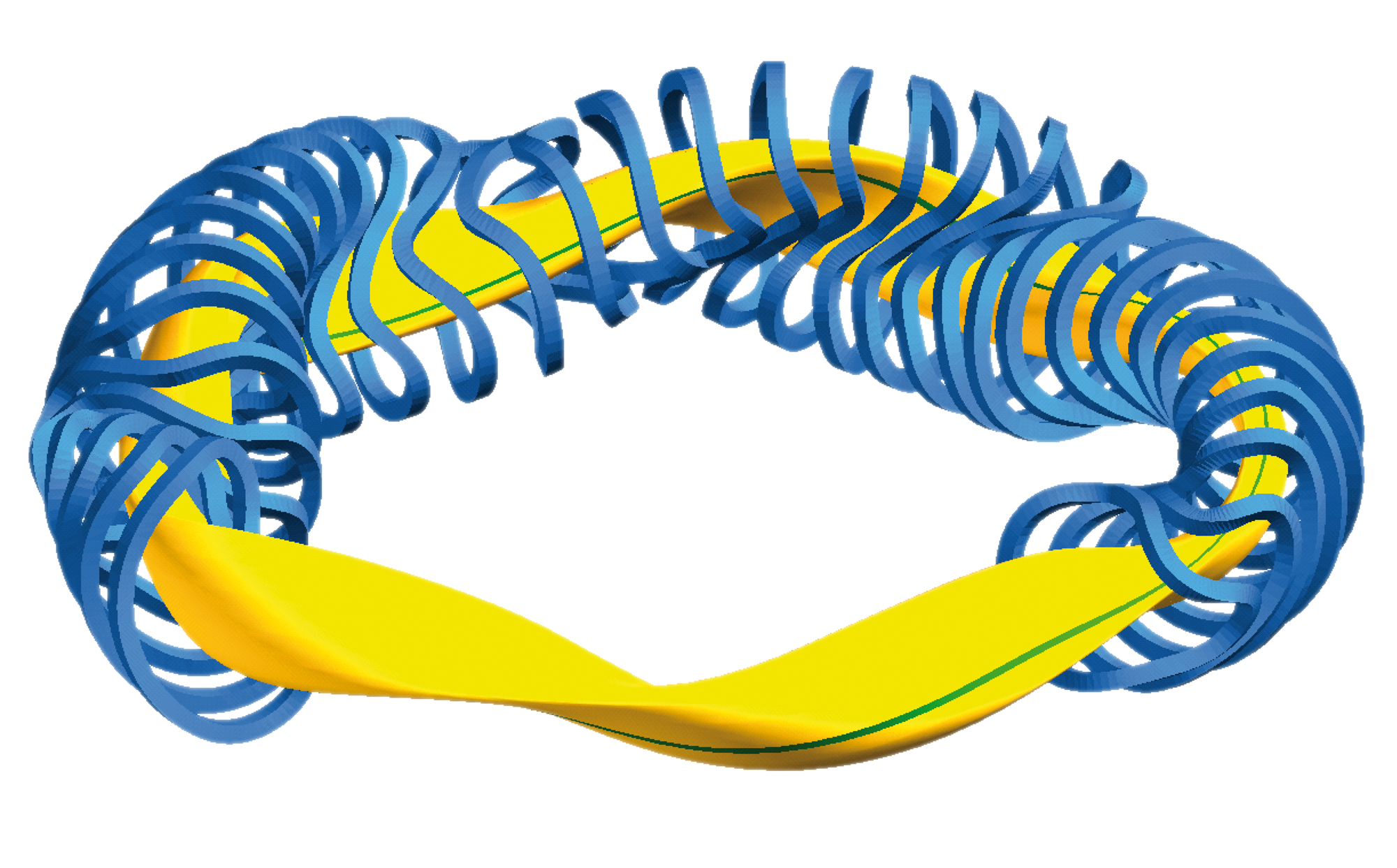 STELLARATOR 

Alternative magnetic fusion concept that might be suitable for a power plant. Dates from the 1950s. Similar to tokamak but with helical magnetic field generated by twisted coils. Promises steady state operation.
21
Image: Max Planck institute for Plasmaphysics, www.ipp.mpg.de
m3
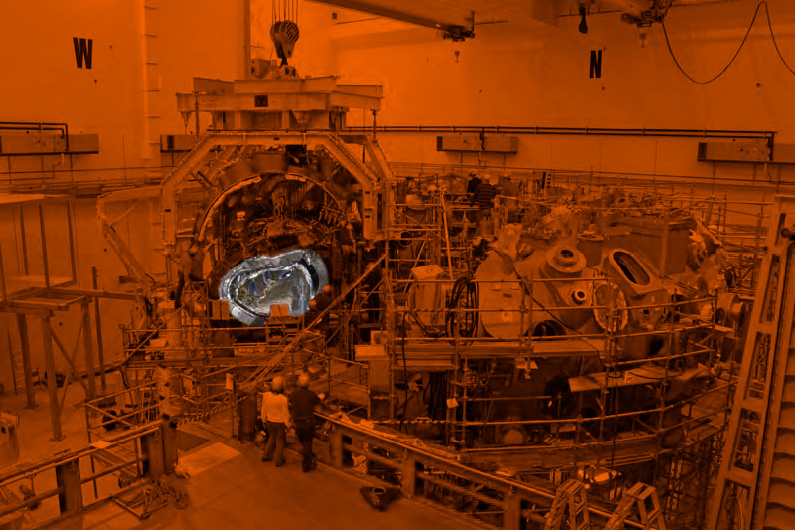 WENDELSTEIN 7-X 

New stellarator in Greifswald, Germany. Operating from 2015.
22
Image (modified): Max Planck institute for Plasmaphysics, www.ipp.mpg.de